June 27, 2022

Presenter: Sai Zhang, Ph.D.
Probabilistic Risk and Reliability Analyst 
Nuclear Safety and Regulatory Research Division
Idaho National Laboratory
Developing Component-Specific Prior Distributions for Common Cause Failure Alpha Factors
Sai Zhang, Zhegang Ma, Idaho National Laboratory, USA
Christopher Hunter, United States Nuclear Regulatory Commission, USA
2
Presentation Outline
Background
Research focus and motivation
Method
General steps
Case study
Results and discussions
Component-specific priors
Posteriors using component-specific priors
Conclusions and next steps
3
Background on CCF Modeling
Common Cause Failures (CCF)
A specific category of dependent failure
Stemming from shared root cause(s) AND coupling factor(s)
Recognized as significant risk contributors from probabilistic risk assessments (PRA) for nuclear power plants
CCF models
Parametric (e.g., alpha factor model)
Non-parametric (e.g., failure-mechanism-simulation-based)
CCF parameter estimations for U.S. commercial nuclear power plants
Raw data stored in a CCF database system maintained by Nuclear Regulatory Commission (NRC) and Idaho National Laboratory (INL)
CCF parameter estimations periodically updated and published on the NRC Reactor Operational Experience Results and Database website (https://nrcoe.inl.gov/ParamEstSpar/)
4
Research Focus and Motivation
CCF parameters are estimated using a Bayesian update method
Due to sparsity of new evidences, prior selection can have a strong influence on CCF parameter posteriors
Generic priors vs. pool-specific priors
To partition raw data into smaller pools (by component type, failure cause, failure mode, etc.)
To better represent pool-specific performance 
To eliminate uncertainties in priors due to pool-to-pool variabilities
This study, which is an exploratory study, focuses on developing component (type) -specific prior distributions for CCF alpha factors
Posterior
Prior
New Evidence
AND
=
Newly-occurred CCF events, usually rare at nuclear power plants
Developed based on historical CCF events
CCF parameter estimates
5
Research Focus and Motivation (cont.)
Five component types
Pump
Valve
Strainer
Generator
All else
Method to Develop CCF Parameter Prior Distributions
Accessing CCF raw data
Treating complete CCF events
Estimating prior distributions
Complete
A CCF event
Categorization
Generalization
Partial
A complete CCF event is a “perfect” CCF event meeting all three conditions:
Component degradation factor = 1.0
Timing factor = 1.0
Shared cause factor = 1.0
Generalization is to create “synthetic” CCF events of all common-cause component group sizes (e.g., 2 to 16)
For partial events: mapping method
For complete events: regression method
Method to Develop CCF Parameter Prior Distributions (cont.)
Accessing CCF raw data
Treating complete CCF events
Estimating prior distributions
For each common cause component group (CCCG) size, tabulate the number of all (i.e., complete and partial) CCF events and complete CCF events. Code each CCF event as an impact vector. 
Map up and down impact vectors and calculate the nk values for each group size (2–16), using all partial (i.e., incomplete) CCF events.
Using the information obtained in Step 1, perform a binomial regression to obtain the probability of complete CCF events for a given group size.
Using the results from Step 3, obtain the estimated number of complete CCF events. Add this number to the final nk for each group size.
Using the final nk values, estimate (1) maximum likelihood estimators (MLEs) of alpha factors and (2) beta prior distributions for each group size. The beta distribution is denoted by Beta(α, β). A computer code, CalcPrior.exe, was developed by INL to estimate the beta prior distributions.
As a check, calculate the mean of each prior distribution and compare them with the values obtained in Step 5. The mean value is obtained via the formula μ = α / (α+β).
8
Pump Example – Accessing CCF Data
9
Pump Example – Accessing CCF Data (cont.)
Each (“real”) CCF event is first coded as an impact vector consisting of a set of nk values 
Each “real” CCF event is then mapped up/down to multiple “synthetic” CCF events represented as multiple impact vectors
Impact vectors of “real” and “synthetic” CCF events add up to the results shown in the table.
10
Pump Example – Treating Complete CCF Events
Binomial regression is to find relationship between:
Group size (column #1)
Probability of complete CCF event estimated from raw data (column #5)
Results (last column) will be added back to the nk values on last slide
11
Pump Example – Estimating Prior Distributions
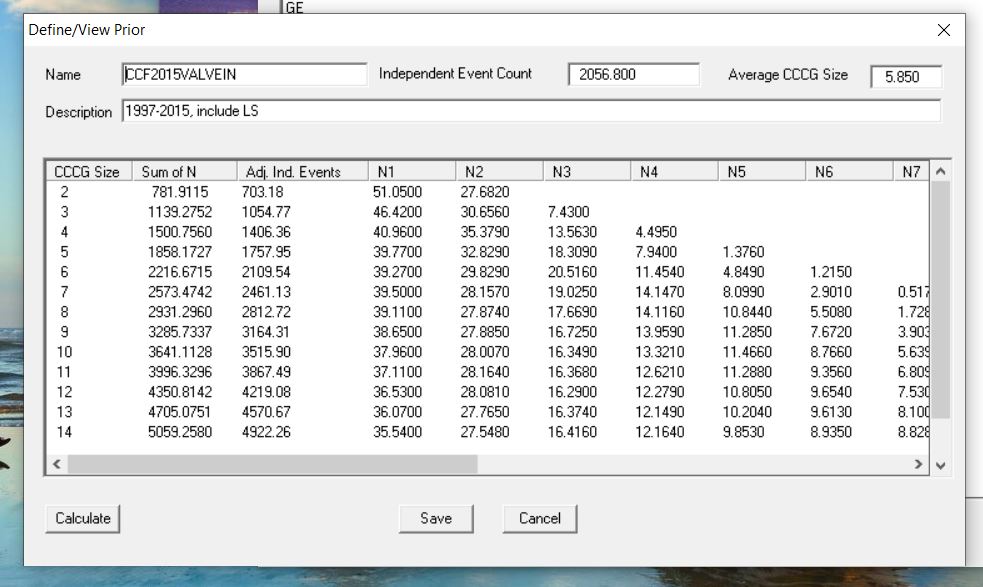 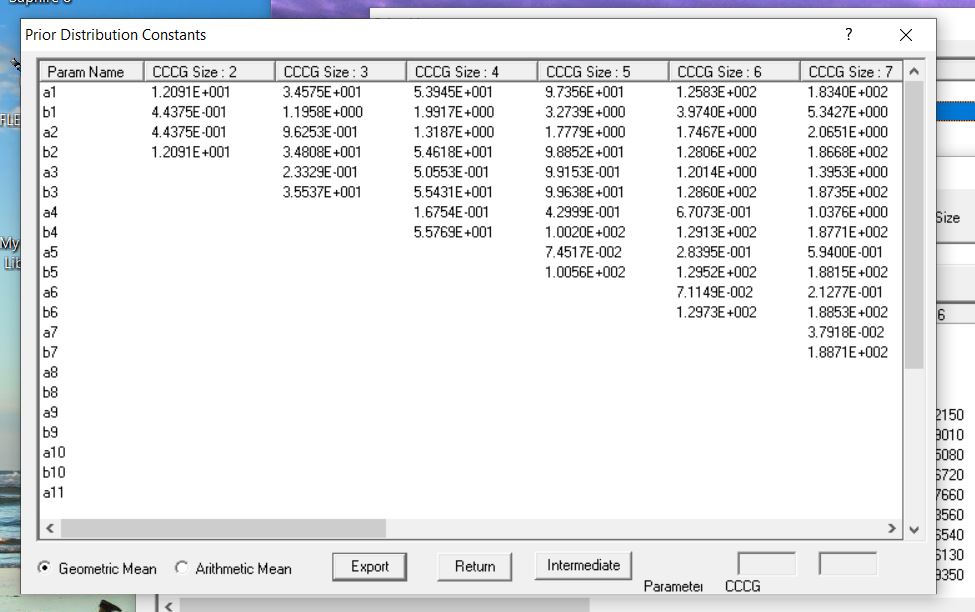 CalcPrior Input
CalcPrior Output
What CalcPrior.exe does:
Calculate MLEs of alpha factors based on adjusted nk values
Assign MLEs as mean values of beta distributions, then estimate beta distribution parameters
Based upon Dirichlet methodology to make sure all alpha factors in the same group add up to 1
12
CCF Alpha Factor Prior Results
The alpha factor mean values are observed to vary significantly with component type
Those for pump, generator, all else are about 40% to 70% lower than generic priors.
Those for valve are about 20% higher, and for strainer about 2 to 3 times higher.
Understanding needs to be based upon physical meaning of alpha factors.
13
CCF Alpha Factor Posterior Results (Pump Example)
Overall trends (i.e., increase or decrease) of posterior are consistent with those of prior.
Posterior delta ranges are usually narrower than prior delta ranges.
The more evidences are, the less impact is prior delta on posterior delta.
14
Conclusions and Next Steps
Conclusions
Categorized components as five types
Developed alpha factor prior distributions for all five component types
Examined impacts of using component-specific priors on alpha factor posterior distributions for representative failure modes
Next steps
Improving and establishing better understanding of underlying statistical models, e.g.,
Binomial regression suffers from lack of sufficient data points
Needs to revisit the process of estimating beta distribution parameters based on Dirichlet distribution
Developing a more integrated software tool for the whole process of developing CCF priors
Currently done by querying from NRC CCF database, manual calculations, and running CalcPrior.exe